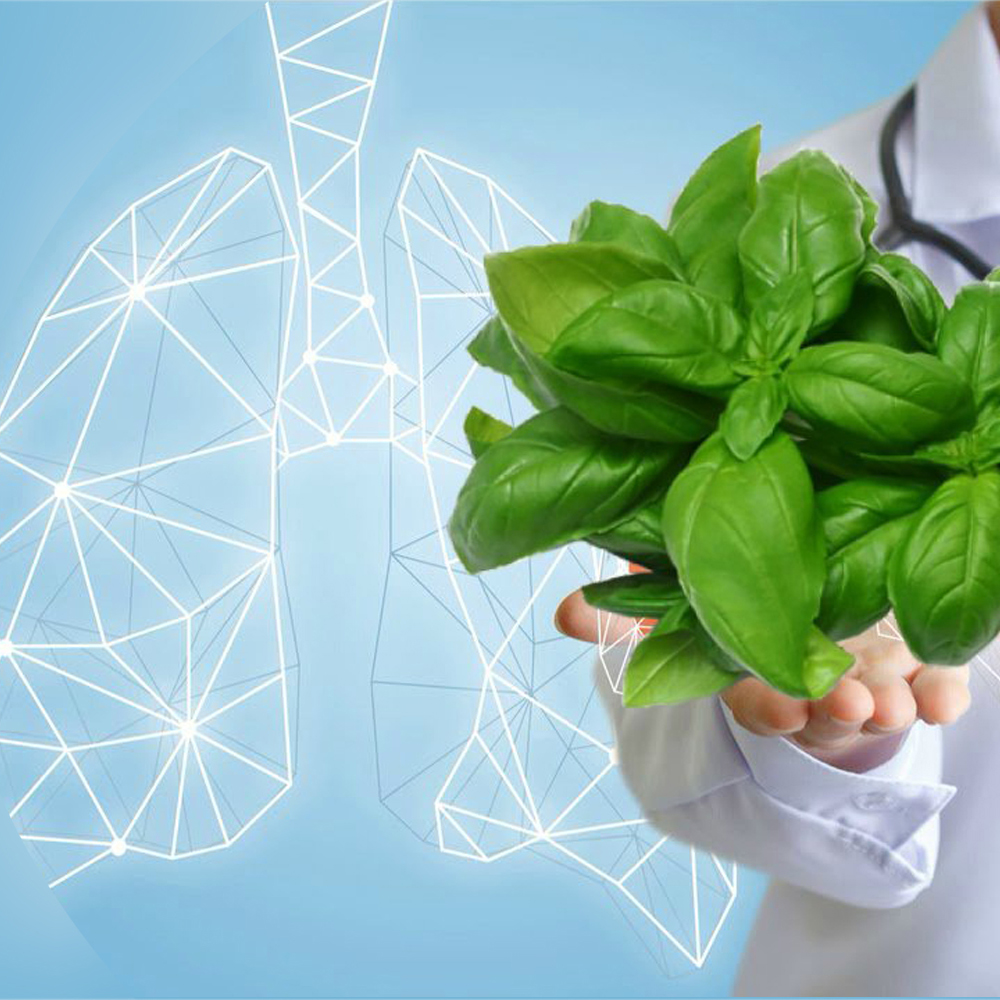 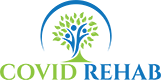 Интерактивная платформа COVID REHAB
Для дистанционной реабилитации пациентов,
переболевших COVID-19 
с различными осложнениями
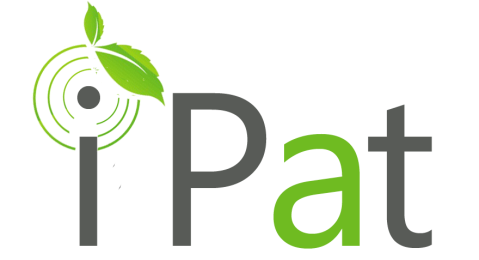 Проблема последствий COVID-19 с каждым днем встает все острее:
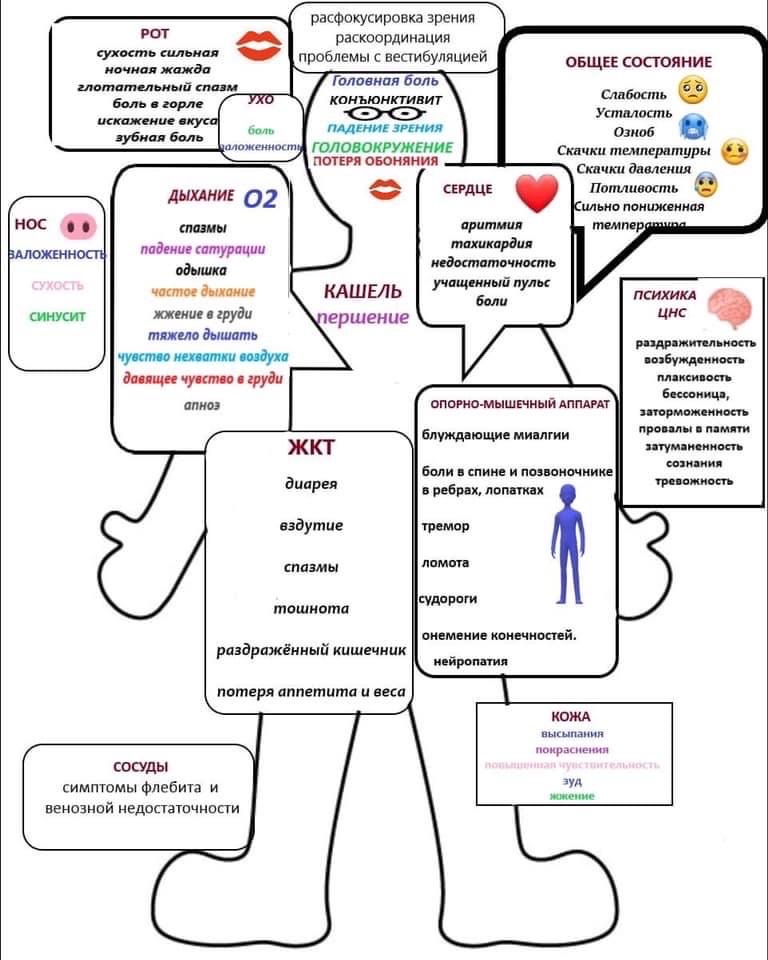 COVID «дальнобойщики»









Covid Симптом Исследование , проведенное Королевским колледжема Лондона, показало , что 10% всех пациентов Covid-19 сообщают о симптомах в течение не менее трех недель. Удивительно, но люди в этом так называемом хвосте Covid в среднем моложе. Большинство из них сообщают о том, что ранее были здоровы, и проявляют относительно легкие симптомы в начальной фазе заболевания. Но они продолжают испытывать такие симптомы, как усталость, головная боль, кашель, одышка, боль в груди, учащенное сердцебиение и желудочно-кишечные и неврологические симптомы в течение нескольких недель или даже месяцев после появления первых симптомов; часто эти симптомы могут появляться и исчезать неоднократно.
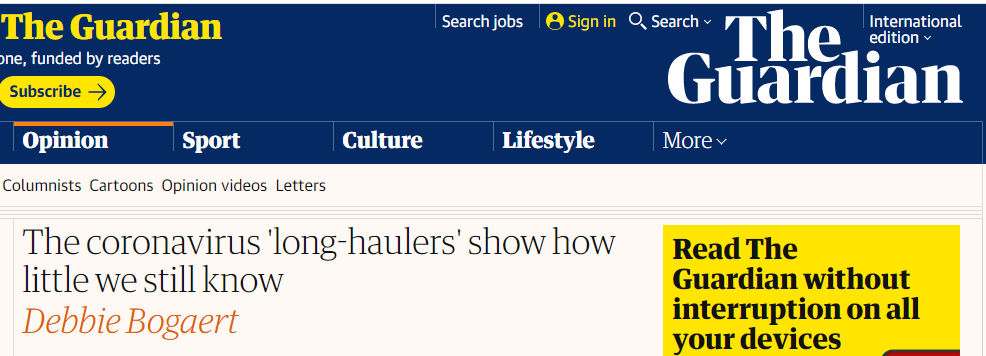 2
Реабилитация понадобится всем!
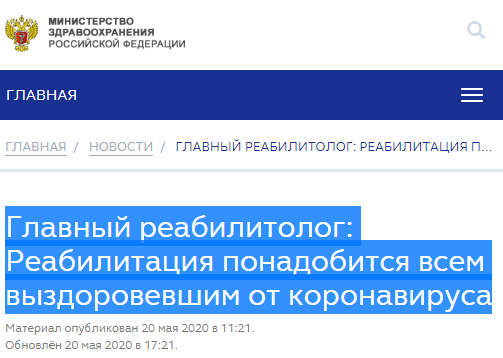 Иванова Г.Е
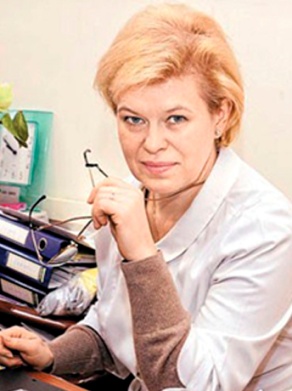 ВРЕМЕННЫЕ МЕТОДИЧЕСКИЕ РЕКОМЕНДАЦИИ Минздрава РФ
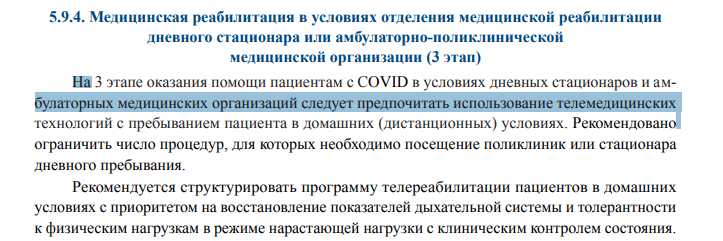 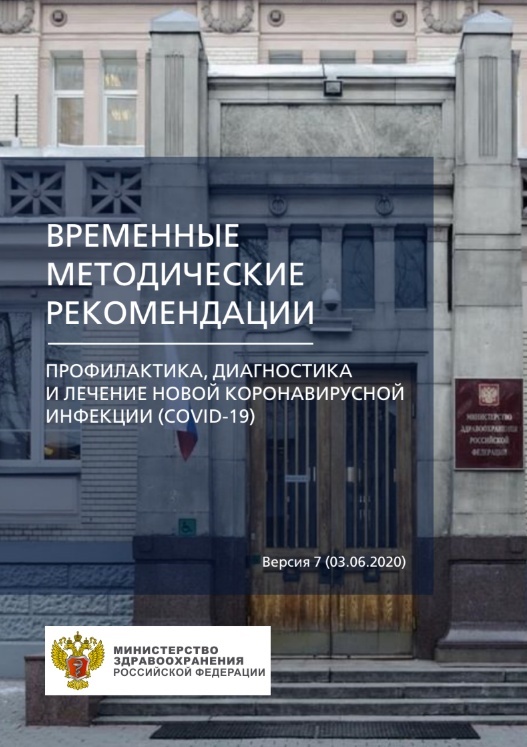 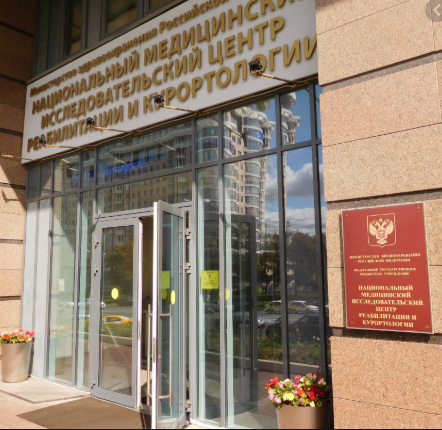 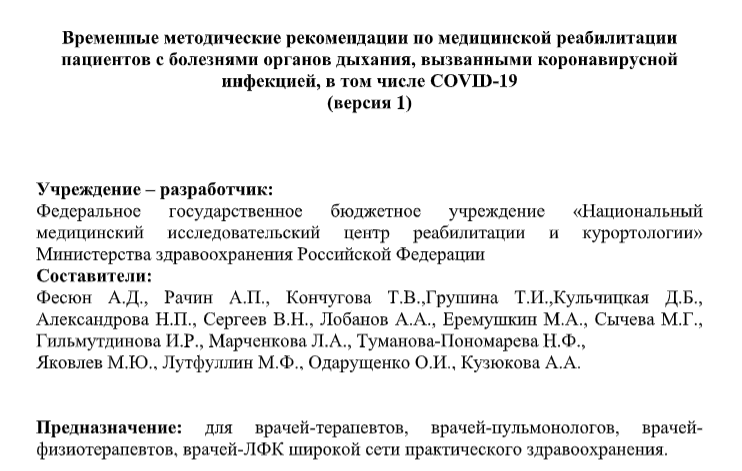 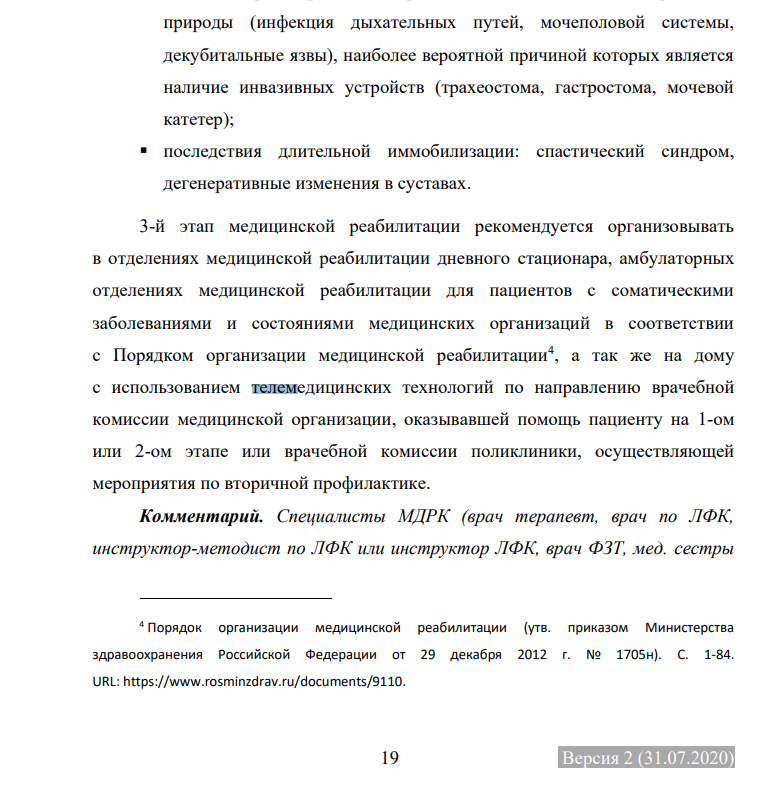 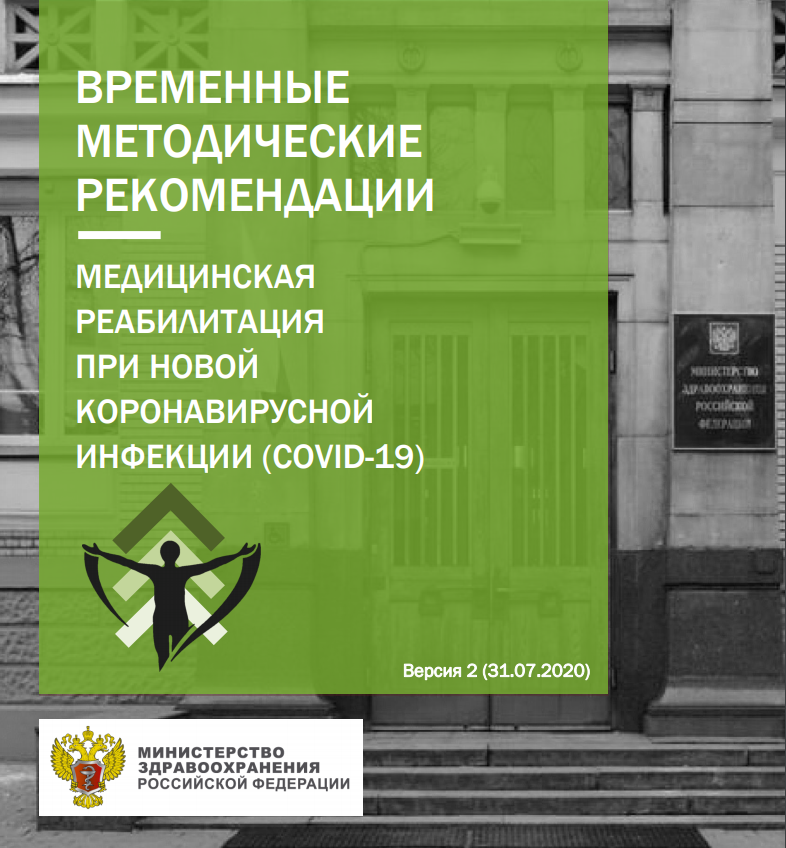 Медицинская реабилитация пациентов, перенесших COVID-19, направлена на:
Уменьшение симптомов, связанных с перенесённой пневмонией/пневмонитом и развивающимся в зоне повреждения легочным фиброзом.

2. Коррекцию сопутствующих болезней органов дыхания (ХОБЛ, бронхиальная астма, хронический необструктивный бронхит), течение которых ухудшилось в результате перенесенной инфекции.

3. Восстановление резервов дыхательной мускулатуры, и оптимальной для данного пациента физической активности.

4. Улучшение показателей функционального состояния и функционирования других систем и органов.
Задачи дистанционной реабилитации:
Повышение доступности реабилитационных мероприятий для пациентов в период самоизоляции, а также пациентов из отдаленных районов.
	Мотивация пациента к участию в реабилитационных мероприятиях, а также повышение ответственности пациента за свое здоровье.
	Постановка у пациентов правильной техники выполнения упражнений, входящих в программу реабилитации.
	Повышение качества жизни пациентов после лечения по поводу COVID-19. Сокращение длительности восстановительного периода, сроков возвращения пациента к нормальной жизни. Сокращение процента инвалидизации. Повышение показателей эффективности лечения COVID-19.
	Повышение качества работы специалистов государственных систем здравоохранения и социальной защиты, НКО, волонтеров через оснащение их инновационными телемедицинскими технологиями.
Набор пациентов для тестирования       https://covidrehab.online
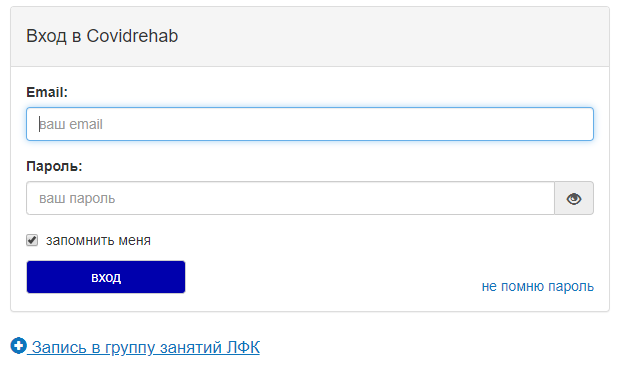 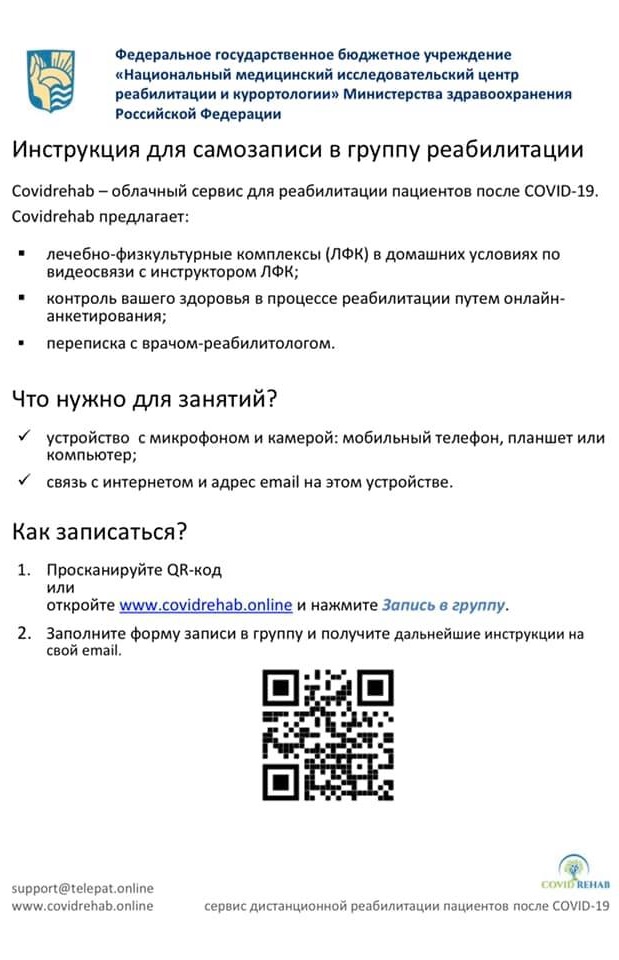 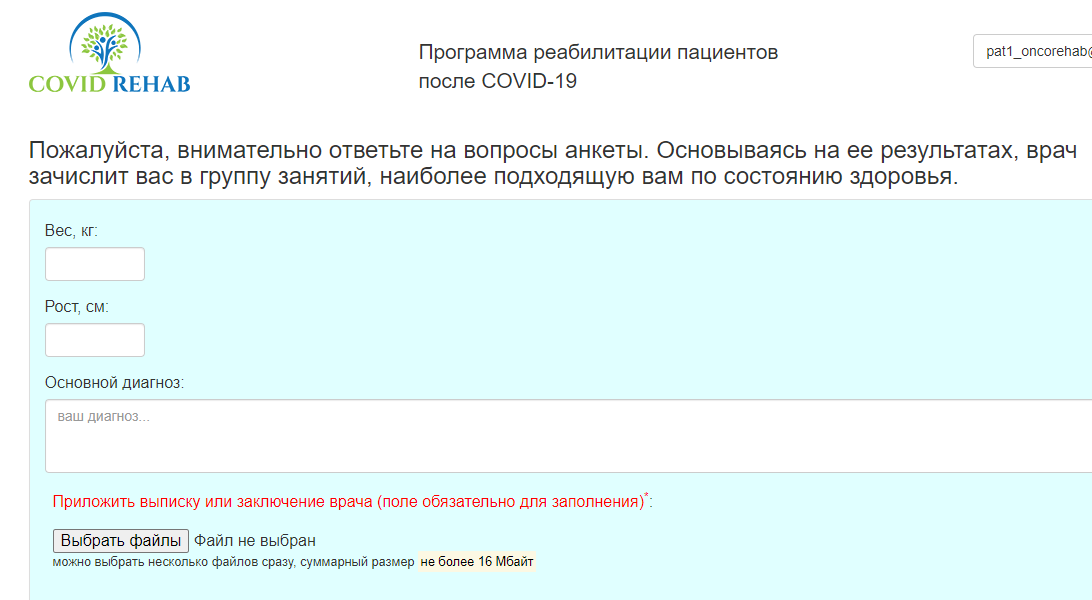 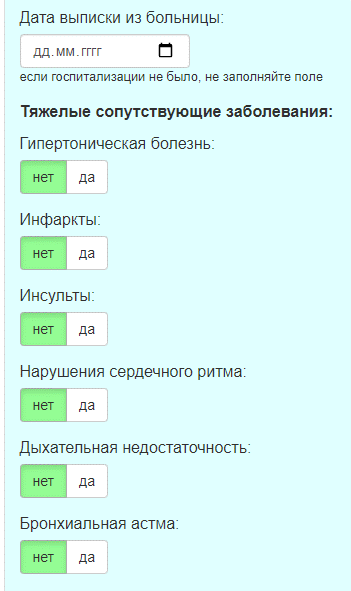 Организация процесса
Возможно повторное прохождение
дыхательную гимнастику и аэробные упражнения;
силовые тренировки разной интенсивности;
обучение дренажной дыхательной технике: у пациентов с повышенным образованием мокроты;
нейропсихологическую подготовку: консультации, психологическая поддержка и когнитивная подготовка.
диетотерапия
Тестирование прототипа
Всего числится в системе: 241 39 зарегистрировано61 активировано2 кандидат81 абонемент (проходят курс)54 завершили курс 3 закрыт администратором1 закрыт врачом
---------------------------------------
Москва (36), Санкт Петербург (11)Хабаровск (2), Черкесск (2) Бор, Волгоград ,Дзержинский, Карачаевск ,Кисловодск, Королев,Курск, Липецк, Лянтор, МО, набережные Челны, Нахабино, Новосибирск, Одинцово, Орёл, Саратов , Тюмень, Химки, Ульяновск, Чебоксары
На 16.06.2020:группа c 05.06.20 - по 25.06.20 (11:00 - 11:45): 43 человекагруппа c 05.06.20 - по 25.06.20 (18:00 - 18:45): 38 человек
 
Архив:группа 18.05.20 - 04.06.20 (18:00 - 18:45): 50 человекгруппа 18.05.20 - 04.06.20 (11:00 - 11:45): 4 человека
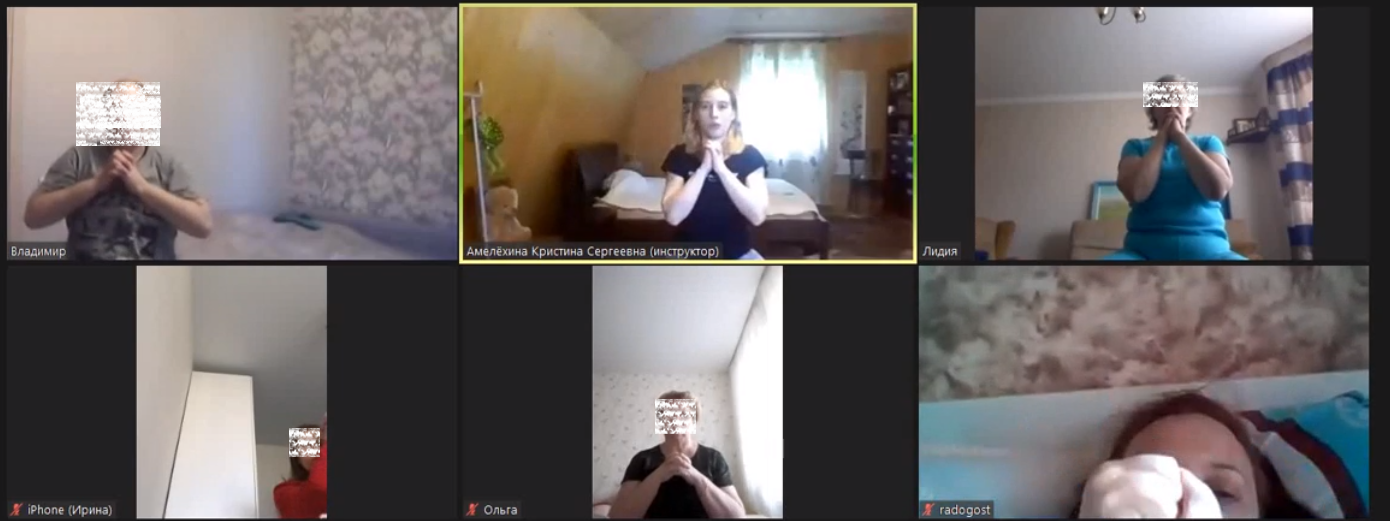 Перспективный Онлайн-Офлайн формат занятия в группе
Групповые занятия с инструктором в медучреждении (справа), 
к которым дистанционно подключаются пациенты, находящиеся дома.
24.09.2020
11
Занятия под контролем врача-реабилитолога
«Тепловая карта для контроля состояния пациента с отметками их сообщений»
Дистанционные занятия с инструктором
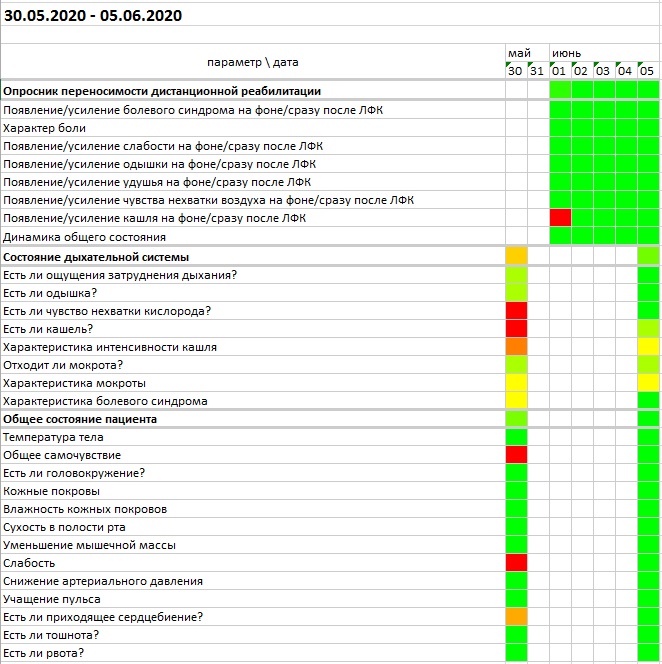 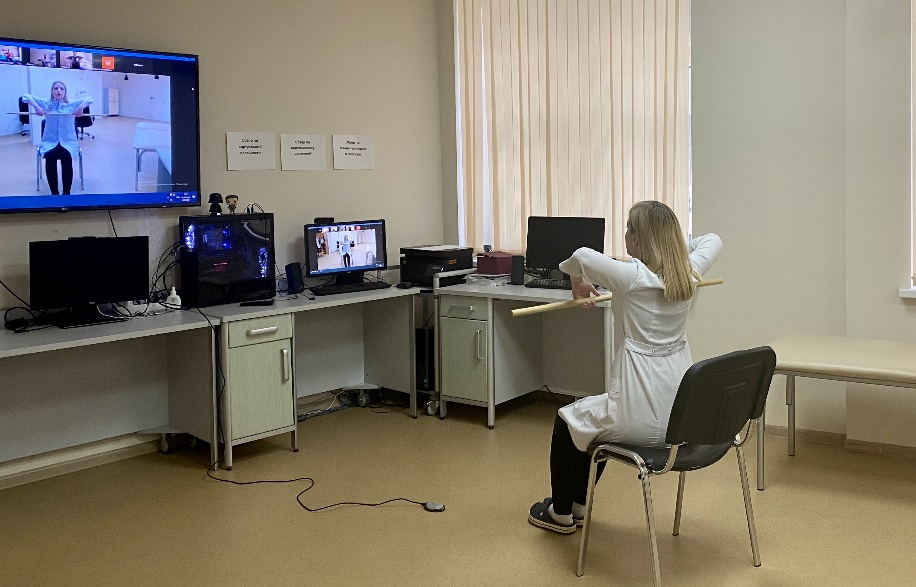 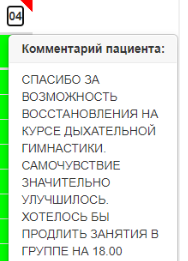 … и дыхательная и дренажная гимнастики для самостоятельных занятий
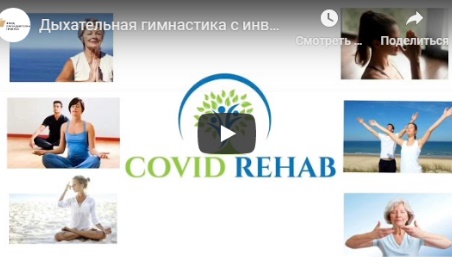 12
Положительные отзывы!  18% прошли курс повторно
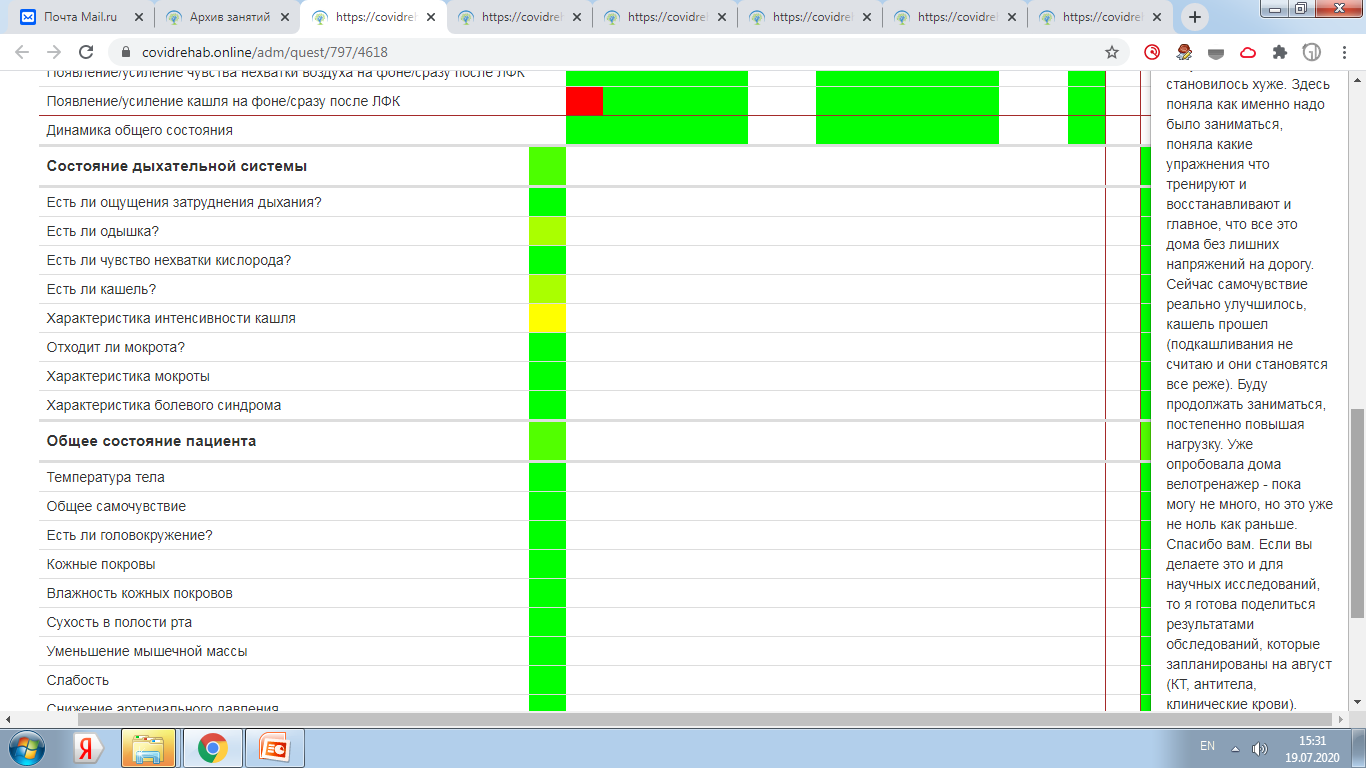 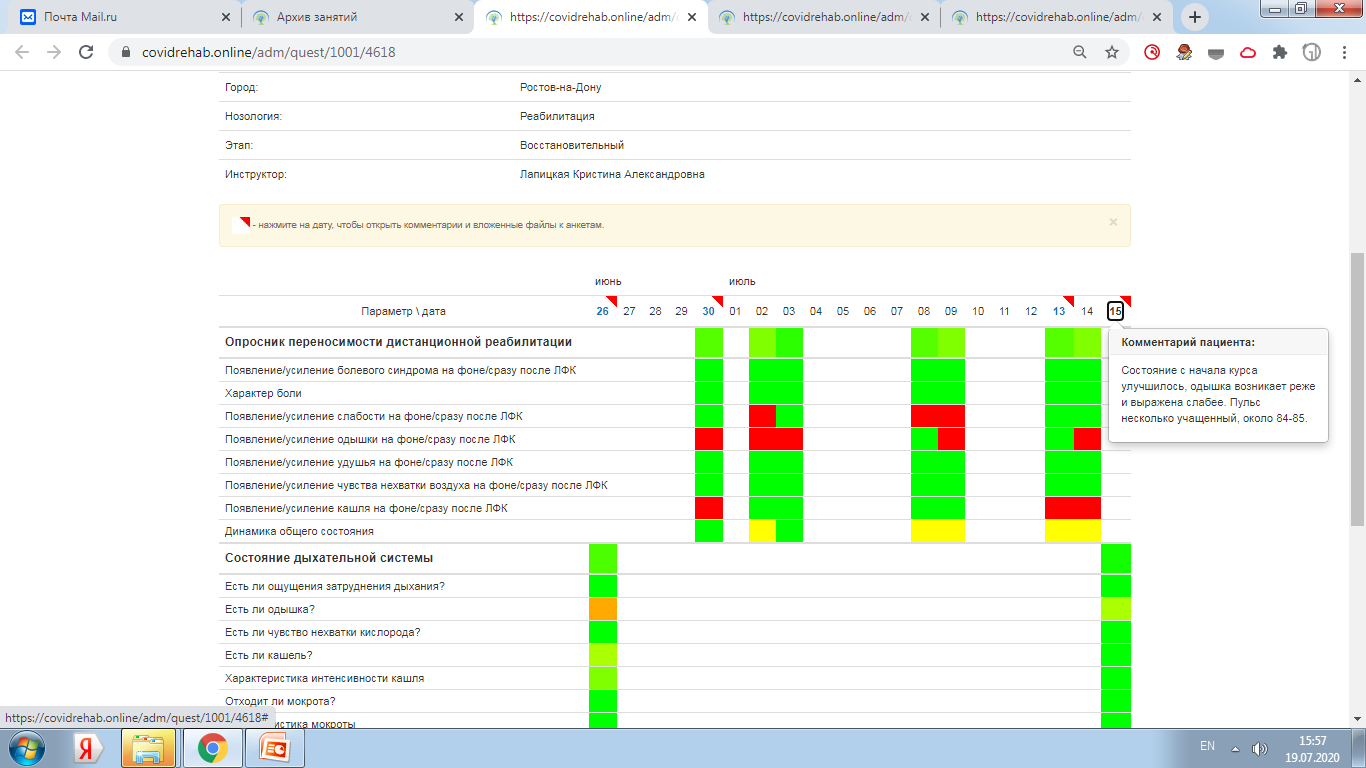 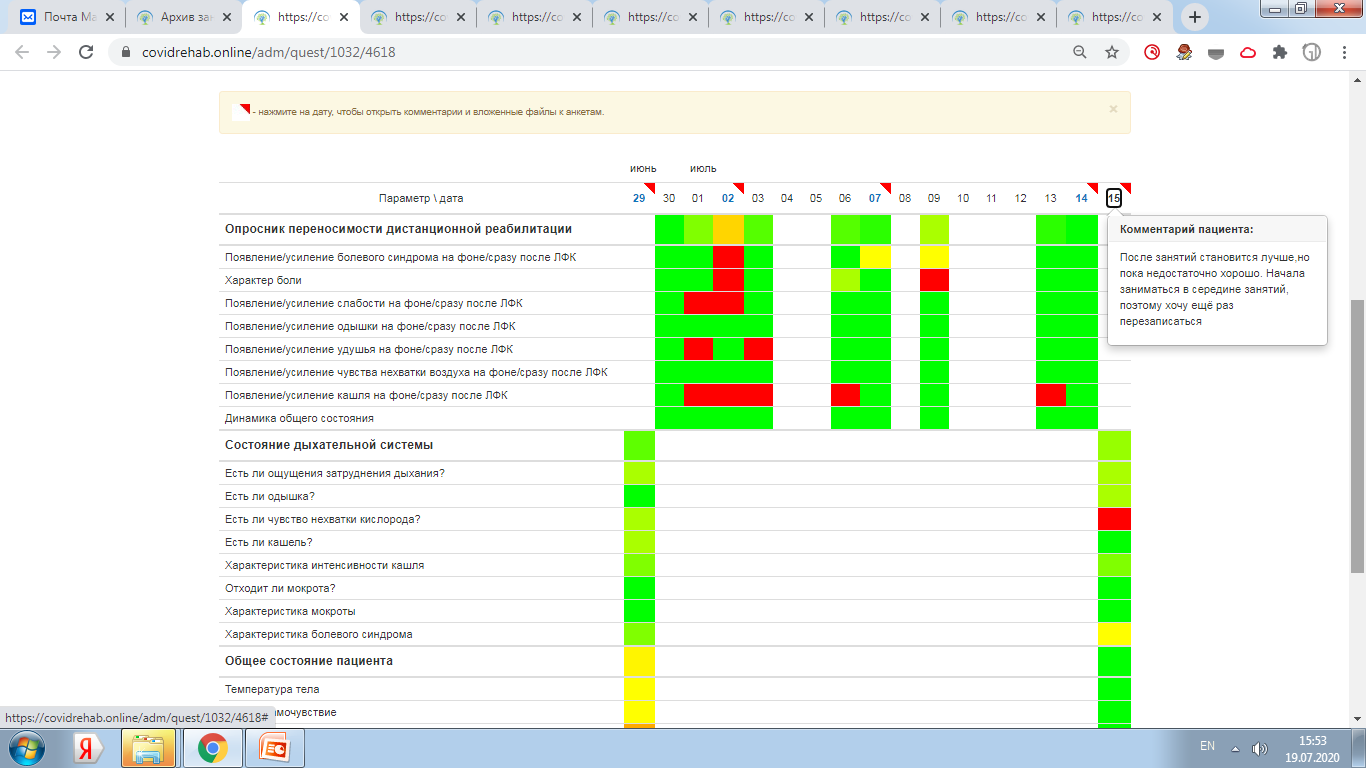 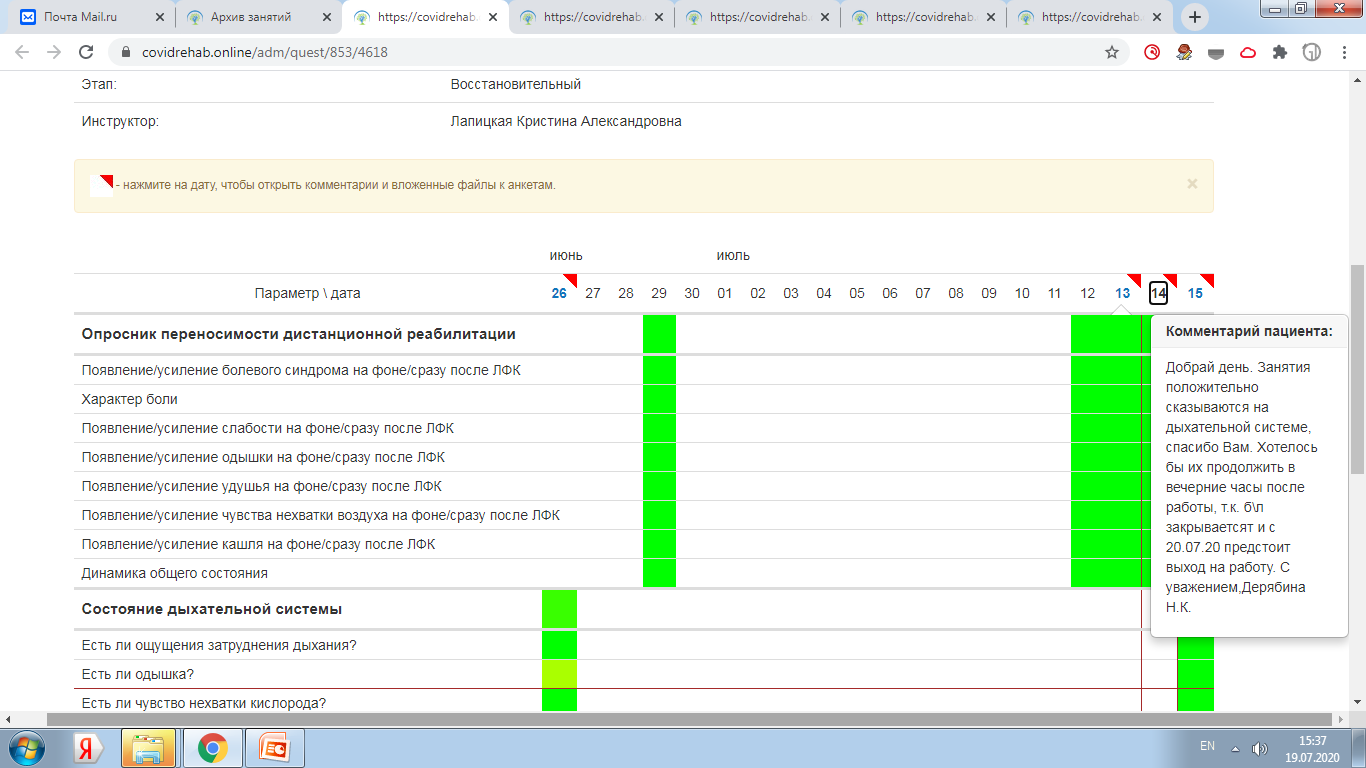 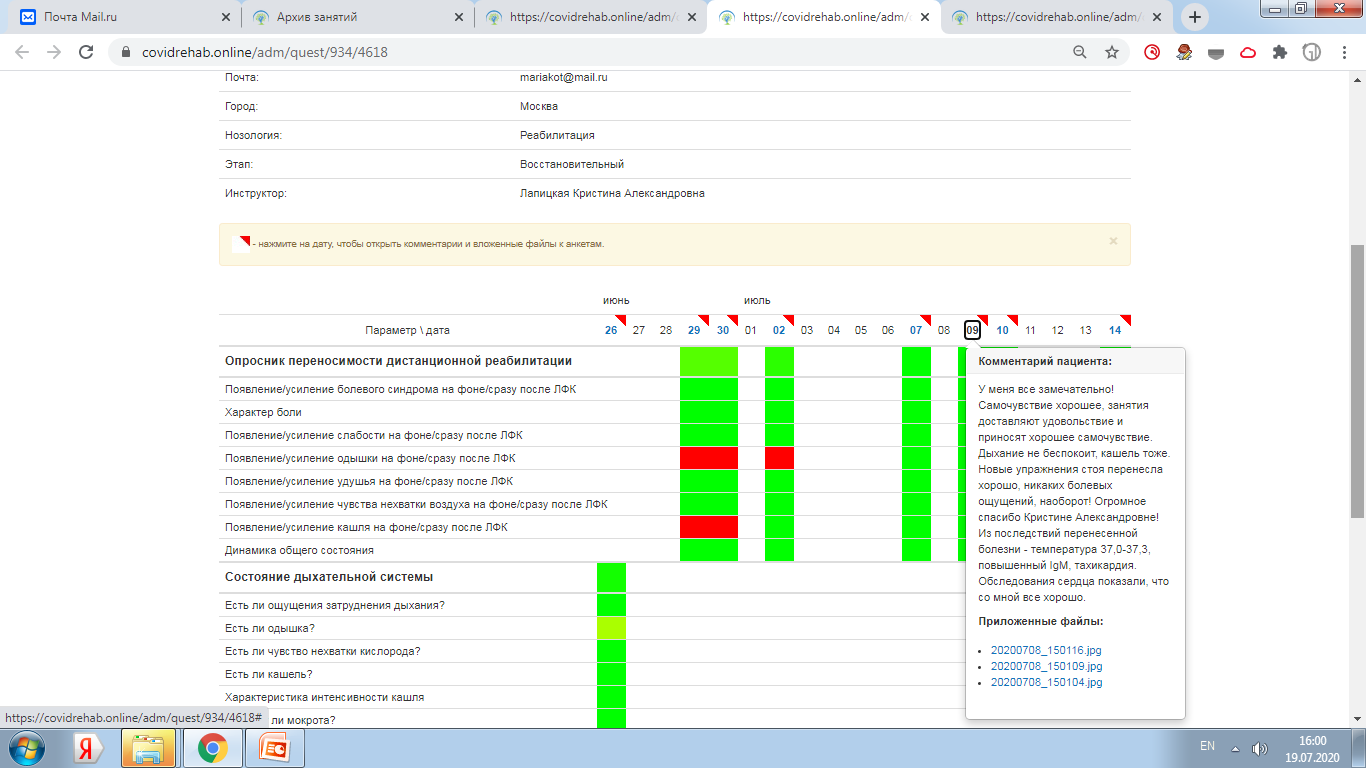 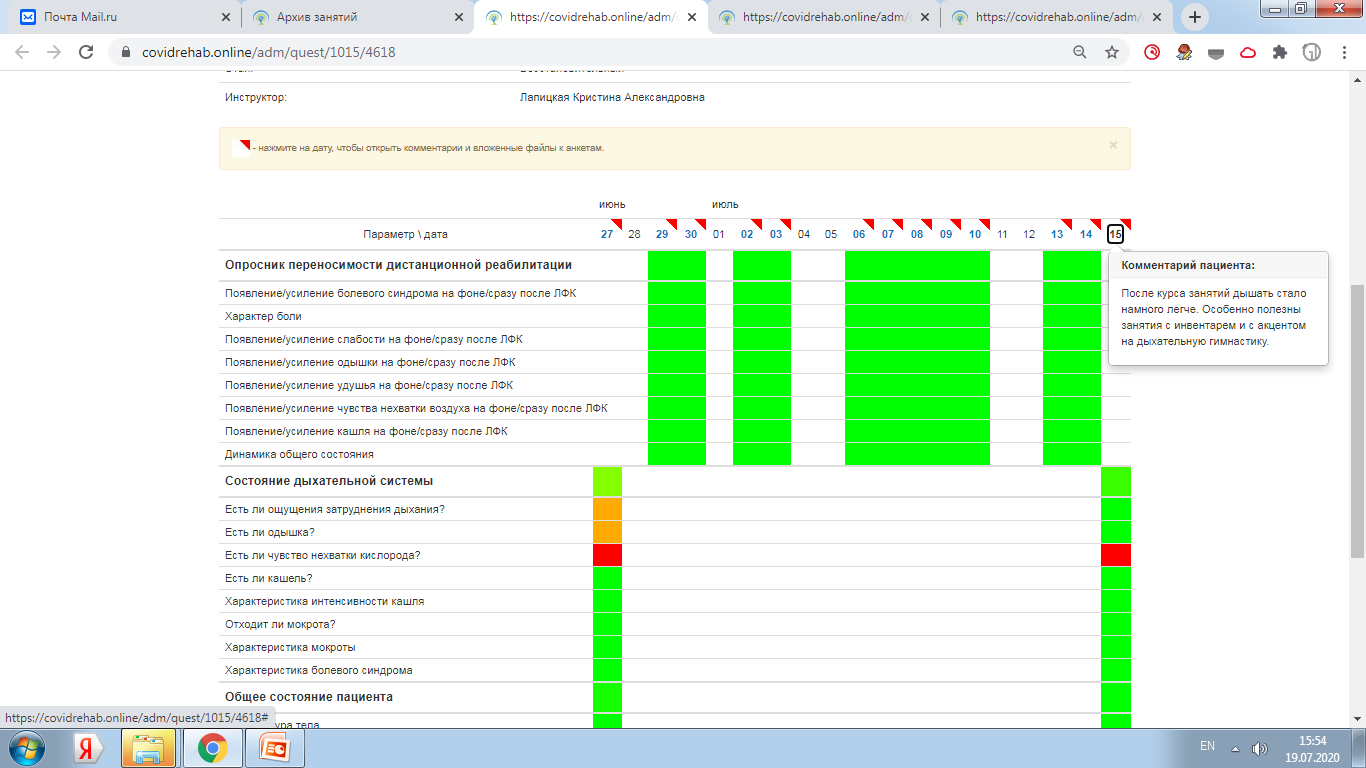 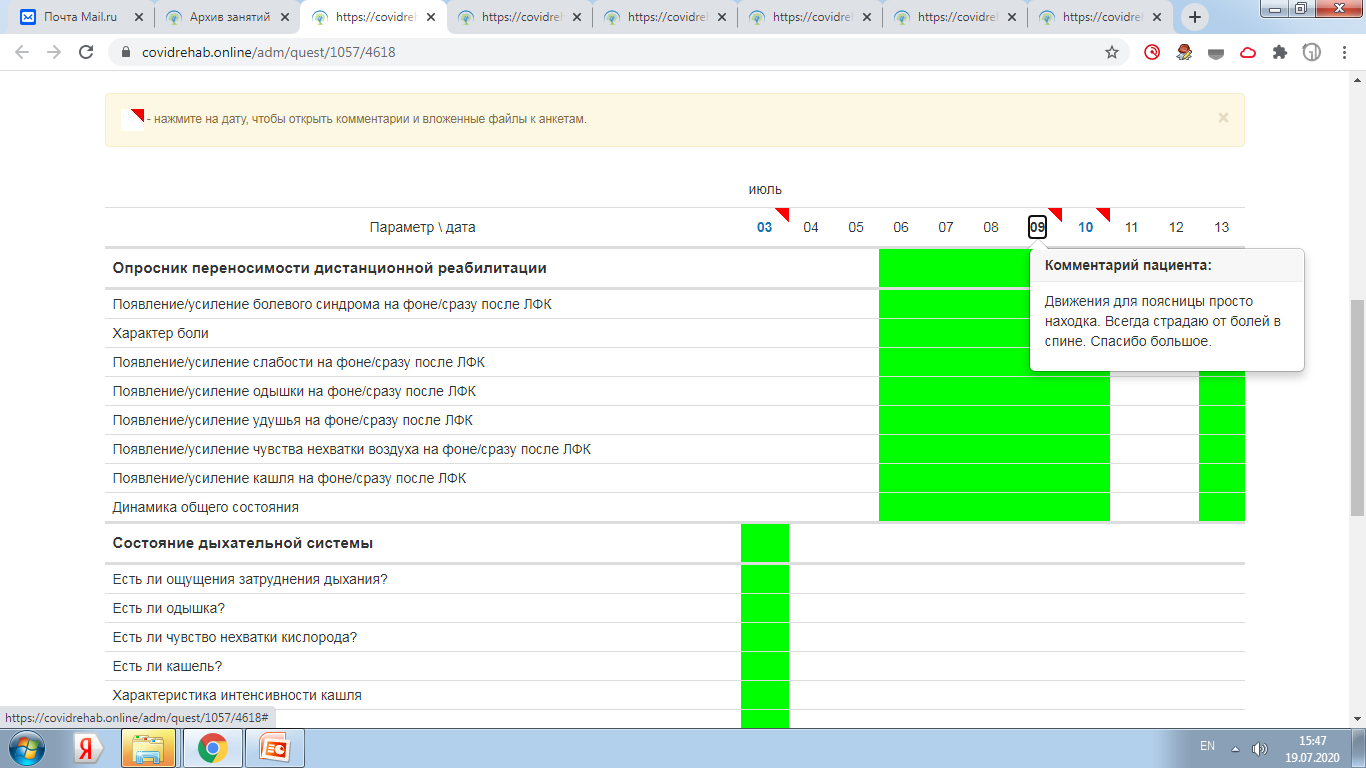 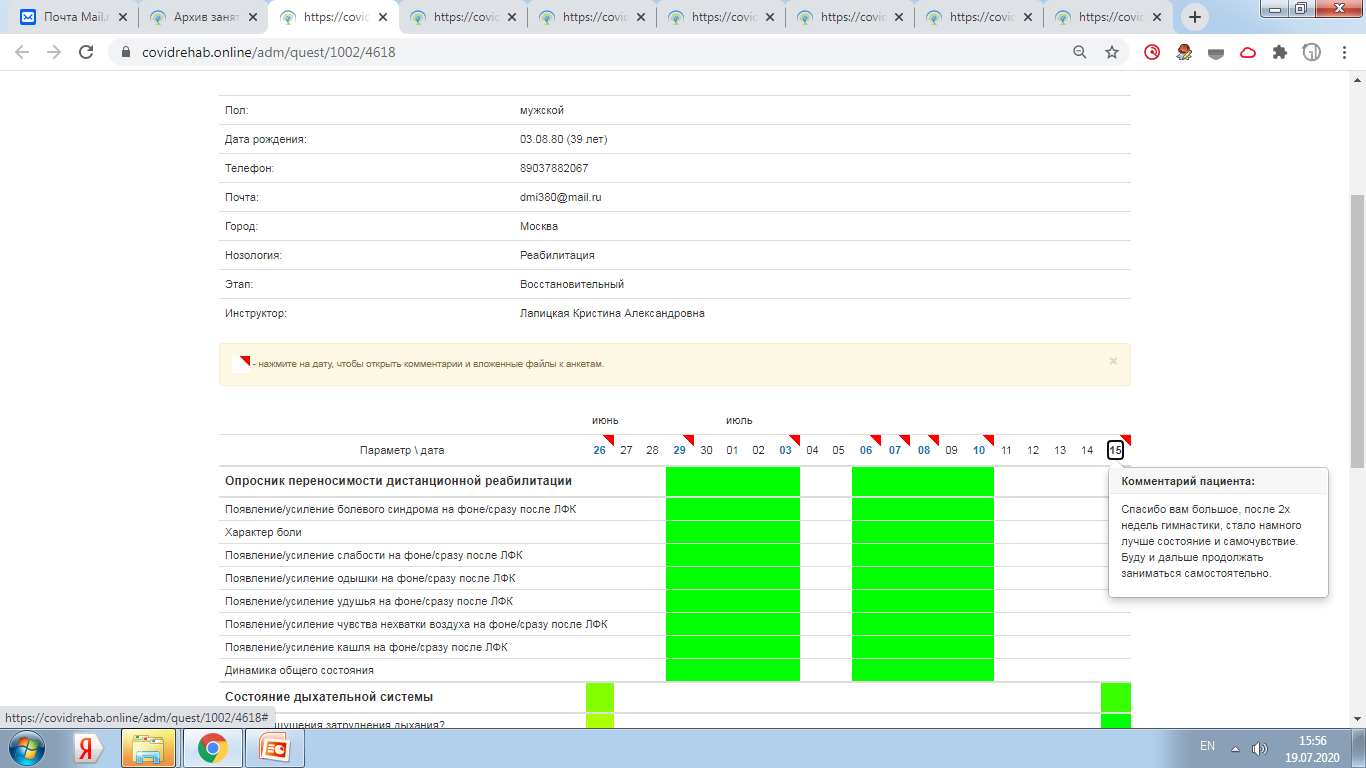 Тестирование прототипа (на 23 сентября 2020)
Пациенты из более, чем 150 городов
(Москва и СПб – менее 40%)
6о пациентов прошли курс повторно

Подписано 6 договоров 
5 государственных ЛПУ до конца 2020 года
(ГБУЗ Областной Соль-Илецкий центр медицинской реабилитации,
КГБУЗ "Алтайский врачебно-физкультурный диспансер",
Орловский государственный университет имени И.С.Тургенева,
БУ ХМАО-Югры "Окружной клинический лечебно-реабилитационный центр",
ГБУЗ «Самарская областная клиническая больница им. В.Д. Середавина»)
+ Санаторий Решма (Ивановская область) 
                                     Типовой договор
Реабилитацию прошли - 537 пациентов
В т.ч. 
НМИЦ РК – 415   
Соль-Илецк – 9 
Барнаул – 40 
Ханты-Мансийск – 16
Самара – 57 

Активировали свой аккаунт – 860 
Не представили документы – 254
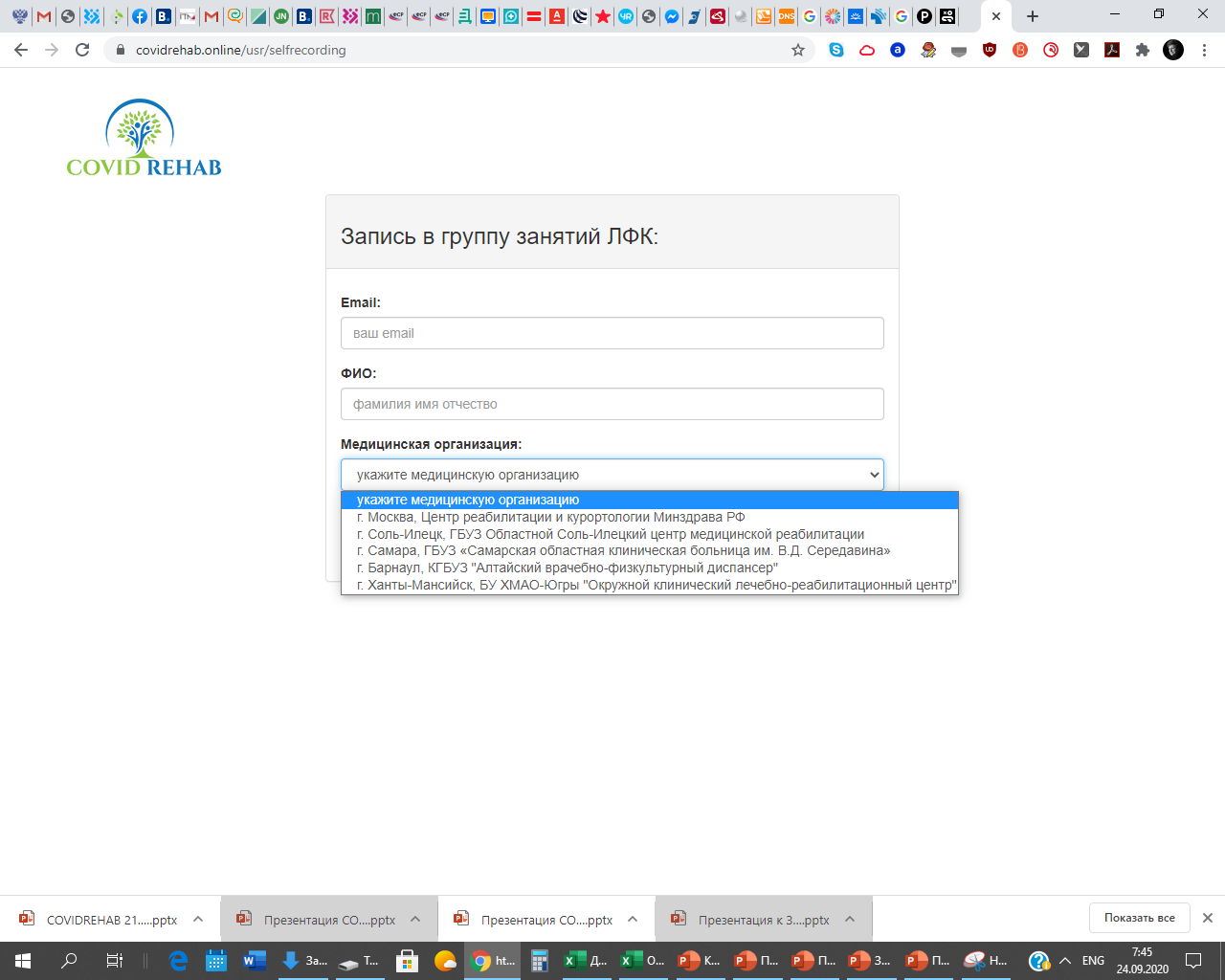 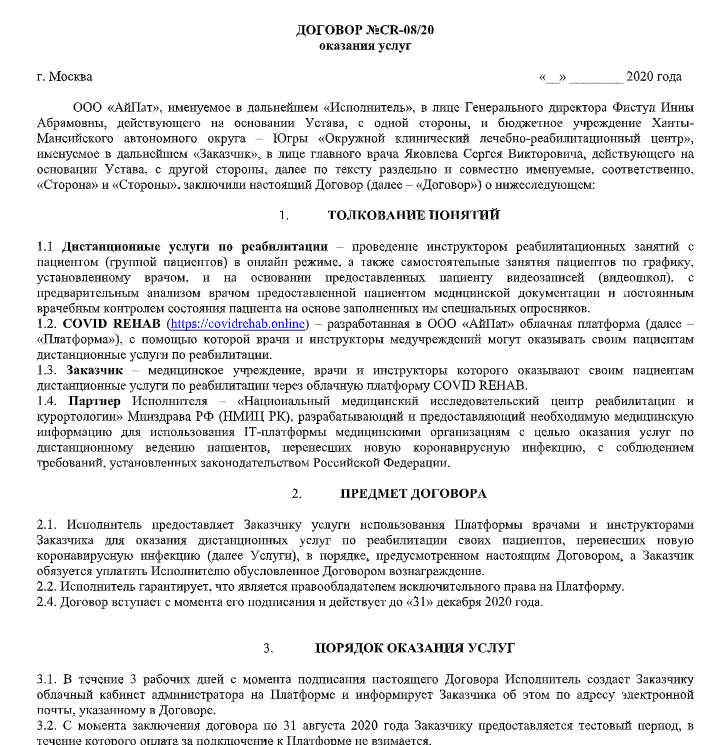 Главнейший вопрос – вопрос оплаты!
Опрос пациентов: «Какие медицинские вопросы Вы бы хотели решать дистанционно?»
 (в том числе за дополнительную плату)?
Опрос пациентов:  «Какие медицинские вопросы Вы бы хотели решать дистанционно»
 (в том числе за дополнительную плату)?
www.medsenger.ru
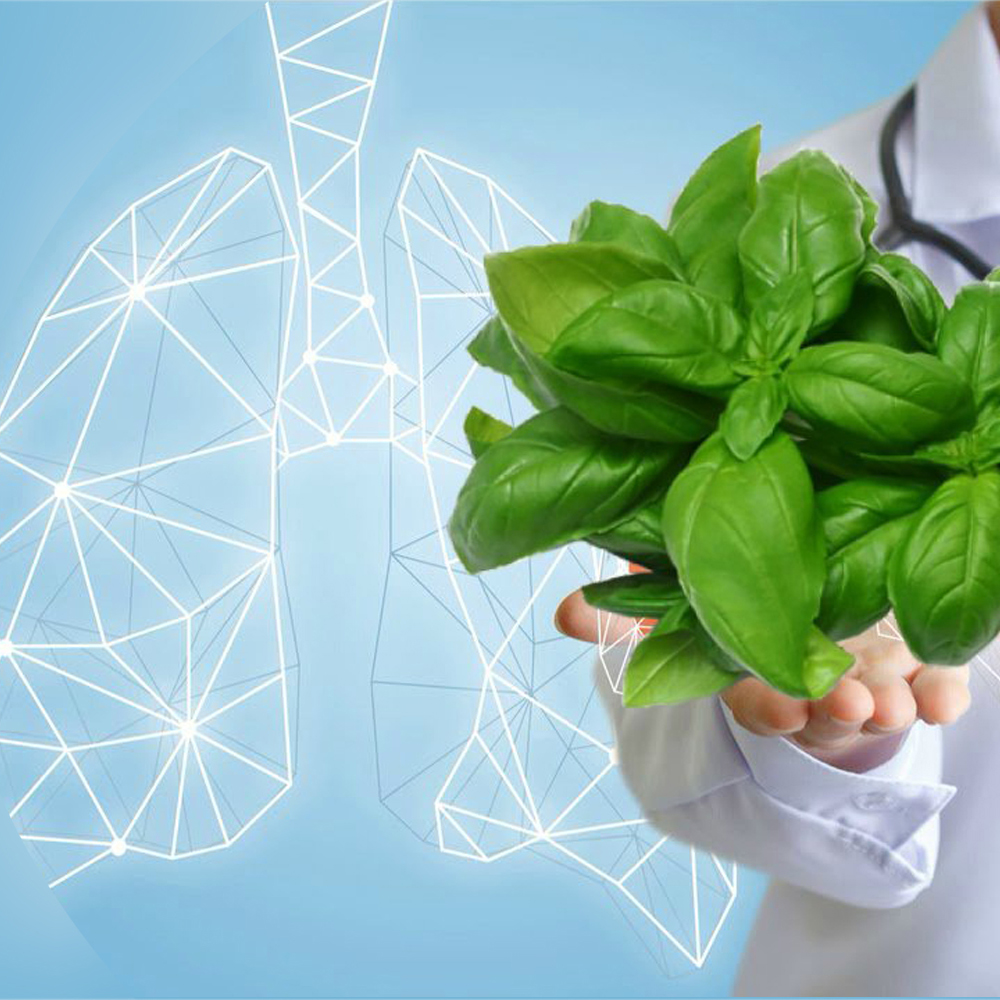 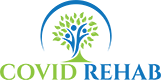 Спасибо за
Внимание
ardodv@gmail.com

+7-966-061-4048
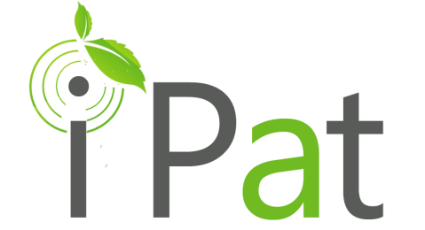